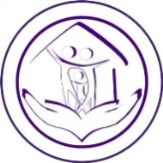 Департамент образования и науки Курганской области ГБУ «Центр помощи детям»
Особенности организации 
комплексного обследования 
обучающихся с расстройством аутистического спектра  специалистами ПМПК
Карманова А.С., педагог-психолог 
ЦПМПК Курганской области
25 февраля 2022 г.
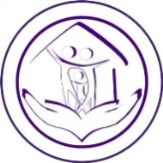 Прохождение комплексного обследования
Для прохождения комплексного обследования лиц, имеющих недостатки физического и (или) психологического развития, проживающих на территории Курганской области, кроме г. Кургана, необходимо обратиться в Центральную психолого-медико-педагогическую комиссию Курганской области
Для лиц, проживающих на территории г. Кургана, для прохождения комплексного обследования необходимо обратиться в Территориальную психолого-медико-педагогическую комиссию г. Кургана
ГБУ «Центр помощи детям» 

Центральная психолого-медико-педагогическая комиссия

адрес: пр. Конституции 68, корпус 1 А
телефон: +7 (3522) 44 – 98 – 60, 29 – 29 – 60 
сайт: www.centr45.ru
Режим работы: 8.00 – 16.30
                 обед: 12.00 – 12.30
Курганский городской ИМЦ

Территориальная психолого-медико-педагогическая комиссия

адрес: ул. Гоголя 103 А, корпус 1
телефон: 45 – 41 – 80 
Режим работы: пн., вт., пт. 8.00 – 16.00
                             ср., чт. 12.00 – 18.00
п. 3 Приказа Министерства образования и науки РФ от 20 сентября 2013 г. № 1082 «Об утверждении Положения о психолого-медико-педагогической комиссии»
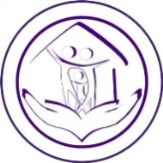 Статистическая информация ПМПК
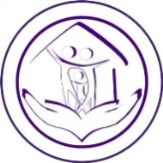 Документы
Родители (законные представители) предъявляют в комиссию документ, удостоверяющий их личность, документы, подтверждающие полномочия по представлению интересов ребенка, и следующие документы:
а) заявление о проведении или согласие на проведение обследования ребенка в комиссии
б) копию паспорта или свидетельства о рождении ребенка (предоставляются с предъявлением оригинала или заверенной в установленном порядке копии)
в) направление образовательной организации, организации, осуществляющей социальное обслуживание, медицинской организации, другой организации (при наличии)
г) заключение (заключения) психолого-педагогического консилиума образовательной организации или специалиста (специалистов), осуществляющего психолого-педагогическое сопровождение обучающихся в образовательной организации (для обучающихся образовательных организаций) (при наличии)
д) заключение (заключения) комиссии о результатах ранее проведенного комплексного  обследования ребенка (при наличии)
е) подробную выписку из истории развития ребенка с заключениями врачей, наблюдающих ребенка в медицинской организации по месту жительства (регистрации)
ж) характеристику обучающегося, выданную образовательной организацией (для обучающихся образовательных организаций)
 Письмо Департамента образования и науки Курганской области от 14 сентября 2020г.                 № исх. 08-03978/20 
з) письменные работы по русскому (родному) языку, математике (для обучающихся), результаты самостоятельной продуктивной деятельности ребенка (рисунки, поделки) – для воспитанников дошкольных образовательных организаций
Документы
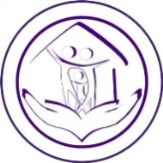 п.15. Приказа Министерства образования и науки РФ от 20 сентября 2013 г. № 1082 «Об утверждении Положения о психолого-медико-педагогической комиссии» 

При необходимости комиссия запрашивает у соответствующих органов и организаций или у родителей (законных представителей) дополнительную информацию о ребенке:

заключение психиатра (г. Курган, ул. Володарского, 105, тел. 8 (3522) 43-36-92;                        г. Шадринск,  ул. Труда, 2, тел.  8 (35253) 7-54-28)
копия справки об инвалидности
постановление об опеке для замещающих семей
заключение врачей-специалистов, наблюдающих ребенка в областных лечебно-профилактических учреждениях
постановление начальника органа внутренних дел или прокурора, комиссии по делам несовершеннолетних для детей в отношении которых рассматривается вопрос о помещении их в специальное учебно-воспитательное учреждение закрытого типа (п. 4.1 ст. 26, п. 14 Федерального закона от 24 июня 1999 г. № 120-ФЗ "Об основах системы профилактики безнадзорности и правонарушений несовершеннолетних»)
Особенности организации комплексного обследования обучающихся с расстройством аутистического спектра специалистами ПМПК
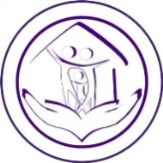 Обследование обучающихся с РАС проводится одним специалистом комиссии – тем, кто смог установить с обучающимся контакт.
Остальные специалисты ПМПК во время проведения обследования наблюдают со стороны (супервизия) за ходом обследования.
При проведении комплексного обследования обучающихся с РАС соблюдаются следующие правила:
Ребенку с РАС нужно время для адаптации в кабинете и ориентации в его пространстве
Количество и объем диагностических заданий определяется с учетом физической и психической истощаемости ребенка с РАС, его высокой сенсорной чувствительности
Инструкция сопровождается наглядностью (краткой и схематичной), так как у ребенка с РАС имеются трудности слухового восприятия)
Для ребенка с РАС во время обследования необходимо создавать ситуацию успеха
В тяжелых случаях (отсутствие контакта, агрессивность, «полевое поведение») используется метод наблюдения или анализ заранее сделанной родителями (законными представителями) видеозаписи.
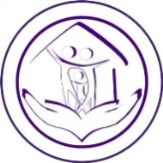 Заключение ПМПК
о создании специальных условий для получения образования обучающемуся с ограниченными возможностями здоровья, инвалидностью
Заключение ПМПК
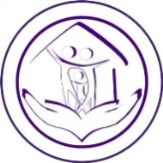 Центральная психолого-медико-педагогическая комиссия Курганской области
 
ЗАКЛЮЧЕНИЕ 
о создании специальных условий для получения образования обучающемуся с ограниченными возможностями здоровья, инвалидностью
№ _________ от ___________

Ф.И.О. ребенка:______________________________________________________________________Дата рождения:______________________________________________________________________
Образовательная программа:  _________________________________________________________
Уровень образования: ________________________________________________________________
Вариант: ___________________________________________________________________________
Предоставление услуг ассистента (помощника): ___________________________________________________
Реализация образовательной программы с применением электронного обучения и дистанционных образовательных технологий: при отсутствии медицинских противопоказаний
Специальные методы обучения: _______________________________________________________
Специальные учебники/учебные пособия:________________________________________________
Специальные технические средства обучения: ___________________________________________
Специальные условия организации среды:_______________________________________________
Организация пространства: ___________________________________________________________
Тьюторское сопровождение: ___________________________________________________________
Направления коррекционной работы:
Педагог-психолог: ____________________________________________________________________
Учитель-логопед: ____________________________________________________________________
Социальный педагог: _________________________________________________________________
Другие условия: _____________________________________________________________________
Дата повторного прохождения ПМПК:____________________________________________________
Руководитель ПМПК:Педагог-психолог: Учитель-логопед:Учитель-дефектолог: Социальный педагог: 
Дата выдачи рекомендаций ПМПК: _________________________
С рекомендациями ознакомлен(а). Копия заключения получена.
______________________________________  (______________________________)(подпись родителя (законного представителя)	                  (расшифровка)
О 8.2
8
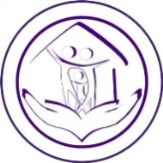 Заключение ПМПК
По результатам комплексного обследования обучающегося с РАС ПМПК рекомендует организовать его обучение по адаптированной основной образовательной программе для обучающихся с РАС с указанием ее варианта от 1 до 4, основой определения которого является клиническая сущность имеющегося у него ограничения в здоровье.
Предоставление специальных условий образования обучающемуся с ограниченными возможностями здоровья

Образовательная программа: Адаптированная основная общеобразовательная программа для обучающихся с расстройством аутистического спектра
п. 16, ст. 2 Федерального закона РФ от 29 декабря 2012 г. № 273-ФЗ «Об образовании в РФ»
Приказ Министерства образования и науки РФ от 19 декабря 2014 г. №1598 «Об утверждении ФГОС НОО обучающихся с ОВЗ», приложение 8
Письмо Министерства просвещения РФ от 14 августа 2020 г. № ВБ-1612/07 «О программах основного общего образования»
Приказ Министерства просвещения РФ от 31 мая 2021 г. № 287 «Об утверждении ФГОС ООО»
Приказ Министерства просвещения РФ от 31 мая 2021 г. № 286 «Об утверждении ФГОС НОО»
9
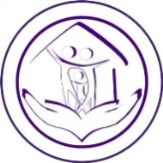 Заключение ПМПК
Уровень образования: дошкольный, начальный общий, основной общий, средний общий, общий (для обучающихся с РАС и различной степенью умственной отсталости)
Вариант и срок реализации программы: Вариант с 1 по 4
10
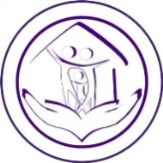 Заключение ПМПК
Реализация образовательной программы с применением электронного обучения и дистанционных образовательных технологий: при отсутствии медицинских противопоказаний
Специальные методы обучения: в соответствии с программой
Специальные учебники: учебники и (или) учебники с электронными приложениями, являющимися их составной частью, учебно-методической литературой и материалами по всем учебным предметам основной образовательной и АООП НОО обучающихся с РАС (раздел 3, п. 3.3.2 АООП для обучающихся с РАС НОО)
Специальные учебные пособия: специальные рабочие тетради / специальные дидактические материалы / специальные электронные приложения
Специальные технические средства обучения: специальные компьютерные инструменты обучения / простые технические средства, применяемые для оптимизации процесса письма / ассистивные и вспомогательные технологии
Приказ Министерства образования и науки РФ от 9 ноября 2015 г. № 1309 «Об утверждении Порядка обеспечения условий доступности для инвалидов объектов и предоставляемых услуг в сфере образования, а также оказания им при этом необходимой помощи»
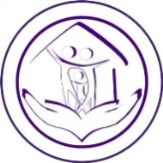 Заключение ПМПК
Предоставление услуг ассистента (помощника):
Ассистент (помощник) – это работник, который осуществляет помощь в уходе, передвижении, питании и других необходимых действиях с учетом индивидуальных особенностей ребенка с ОВЗ или ребенка-инвалида (Методические рекомендации Министерства просвещения РФ для специалистов ПМПК по формированию заключений, включающих рекомендации по сопровождению ассистентом (помощником) и (или) тьютором)
В соответствии с разделом III письма Министерства просвещения Российской Федерации от 20 февраля 2019 г. № ТС-551/07 «О сопровождении образования обучающихся с ОВЗ и инвалидностью» рекомендации о необходимости, периоде предоставлении услуг по сопровождению ассистента (помощника) по оказанию технической помощи обучающихся указывается в заключении ПМПК.
В случае отсутствия в заключении ПМПК такой рекомендации при необходимости психолого-педагогический консилиум образовательной организации может принять решение о предоставлении услуг ассистента (помощника) обучающемуся с РАС самостоятельно
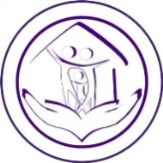 Заключение ПМПК
Тьюторское сопровождение: осуществление тьюторского сопровождения реализации АООП
Тьютор является педагогическим работником, который обеспечивает индивидуализацию учебного процесса для обучающегося с ОВЗ и (или) инвалидностью, участвует в реализации АОП, анализирует достижение  подтверждение обучающимся с ОВЗ и (или) инвалидностью уровней образования (образовательных цензов), осуществляет взаимодействие с участниками образовательного процесса, в который включен ребенок с ОВЗ и (или) инвалидностью.
Приказом Минтруда России от 10 января 2017 г. № 10н утвержден профессиональный стандарт «Специалист в области воспитания», одной из трудовых функций которого является тьюторское сопровождение обучающегося с инвалидностью и (или) ОВЗ.
Рекомендации консилиума образовательной организации могут дополнить рекомендации ПМПК по предоставлению услуг тьютора в случае необходимости. 
п. 5.1 Распоряжения Министерства просвещения РФ от 9 сентября 2019 г. № Р-93 «Об утверждении примерного положения о ППк образовательной организации»
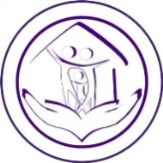 Заключение ПМПК
Организация пространства: в соответствии с ФГОС НОО ОВЗ
Другие условия: в соответствии с индивидуальной программой реабилитации (абилитации) инвалида
Дополнительные и иные рекомендации ПМПК:по организации медицинского сопровождения: диспансерное наблюдение психиатра, невролога
Иные рекомендации ПМПК:
В заключении ПМПК предусмотрены в случае необходимости и другие специальные условия, необходимые для усвоения рекомендованной АООП ребенком с РАС:
- необходимость медицинского контроля за состоянием ребенка;
- соблюдение охранительного режима;
- организация технического обеспечения и организация условий, рекомендованных лечащим врачом ребенка с РАС и врачебной комиссией лечебно-профилактического учреждения, в котором обследован ребенок с РАС, лечится или диспансерно наблюдается.
14
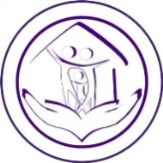 Заключение ПМПК
Срок проведения обследования с целью подтверждения ранее данных комиссией рекомендаций:
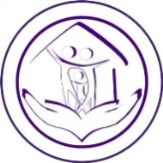 Спасибо за внимание
НАШ САЙТ
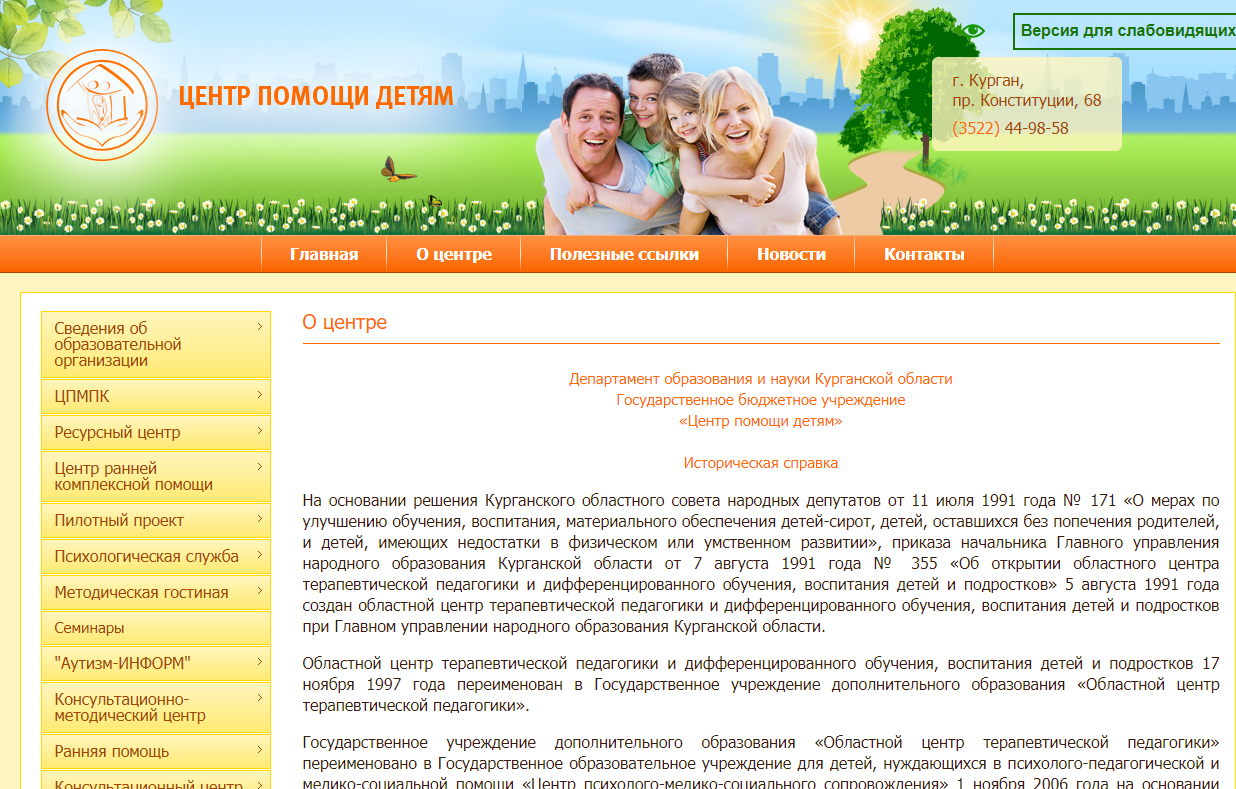 адрес нашего сайта: www.centr45.ru